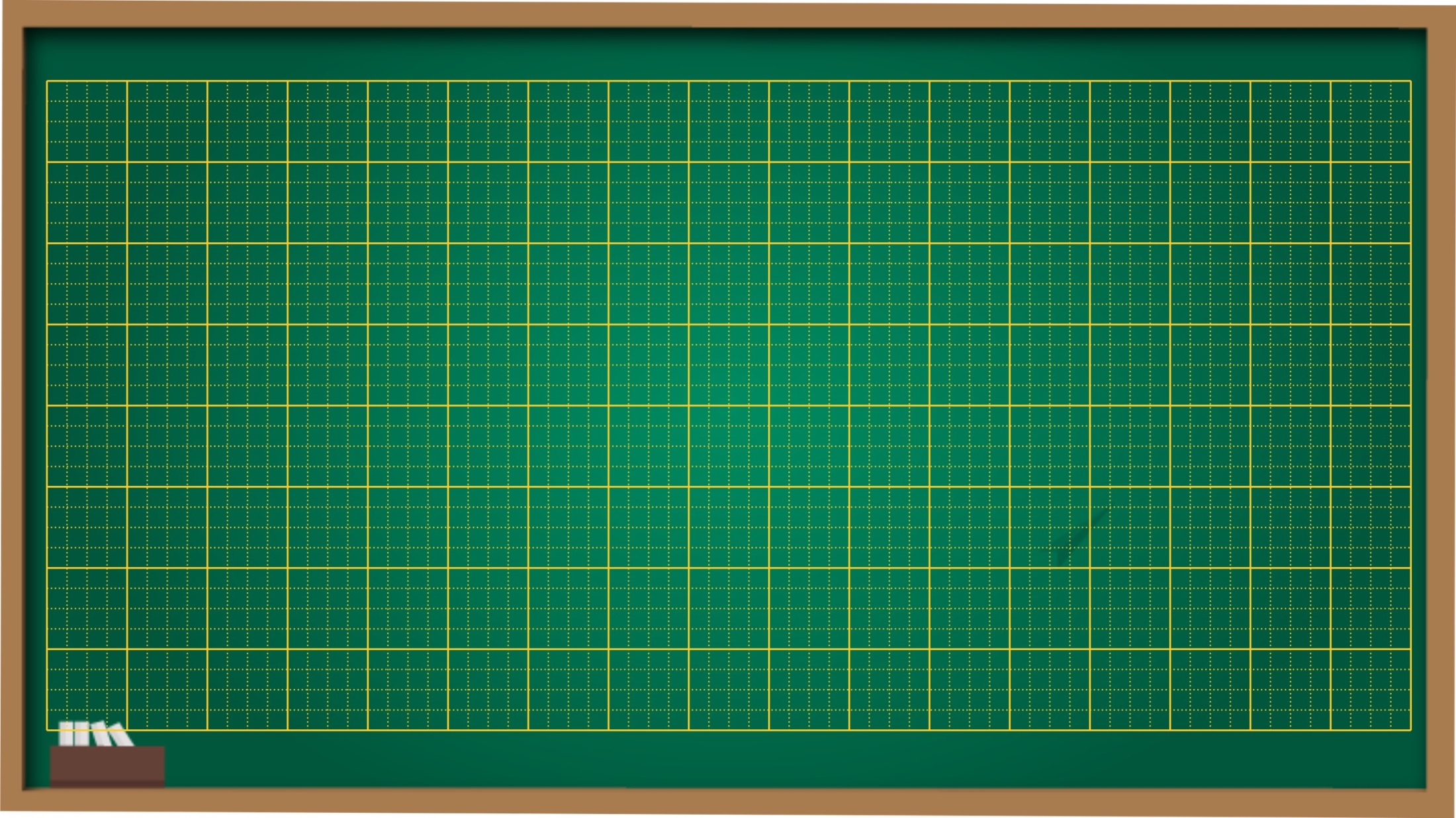 Thứ năm, ngày 9 - 9 - 2021
     Luyện từ và câu
Ôn tập về từ chỉ sự vât. So sánh
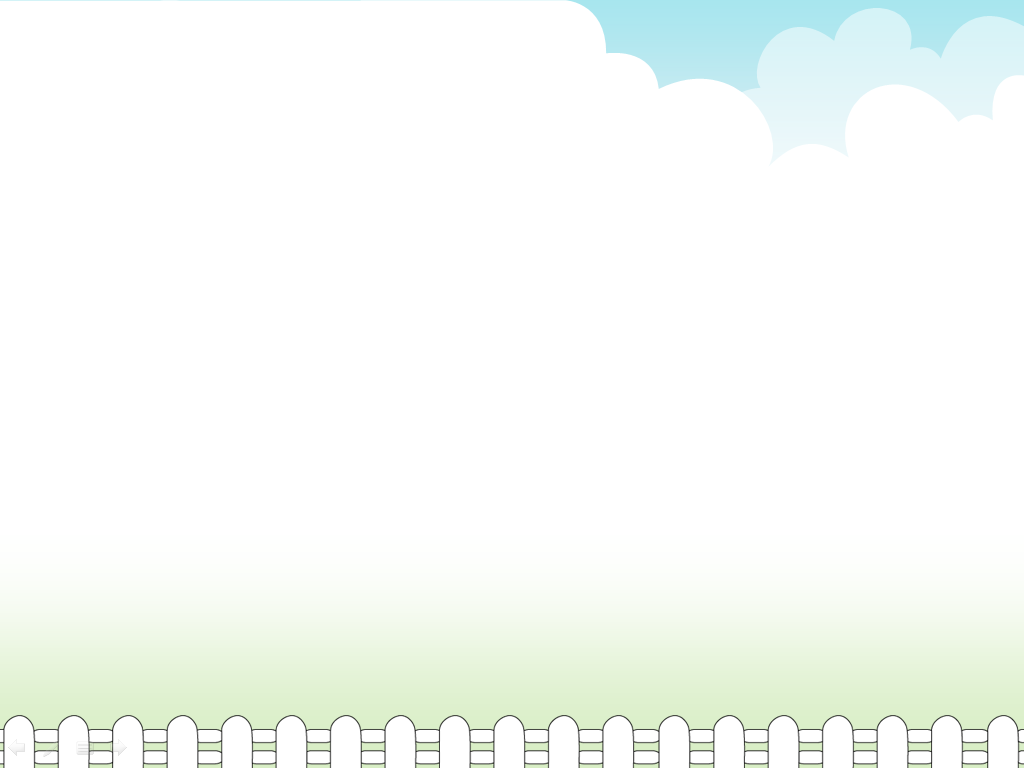 2. Các con đã được học những mẫu câu nào?
1. Ở lớp 2 con đã làm quen với những loại từ nào?
Mẫu câu:    - Ai là gì? 
		- Ai làm gì? 
		- Ai thế nào?
-Từ chỉ sự vật, từ chỉ hoạt động - trạng thái, từ chỉ đặc điểm
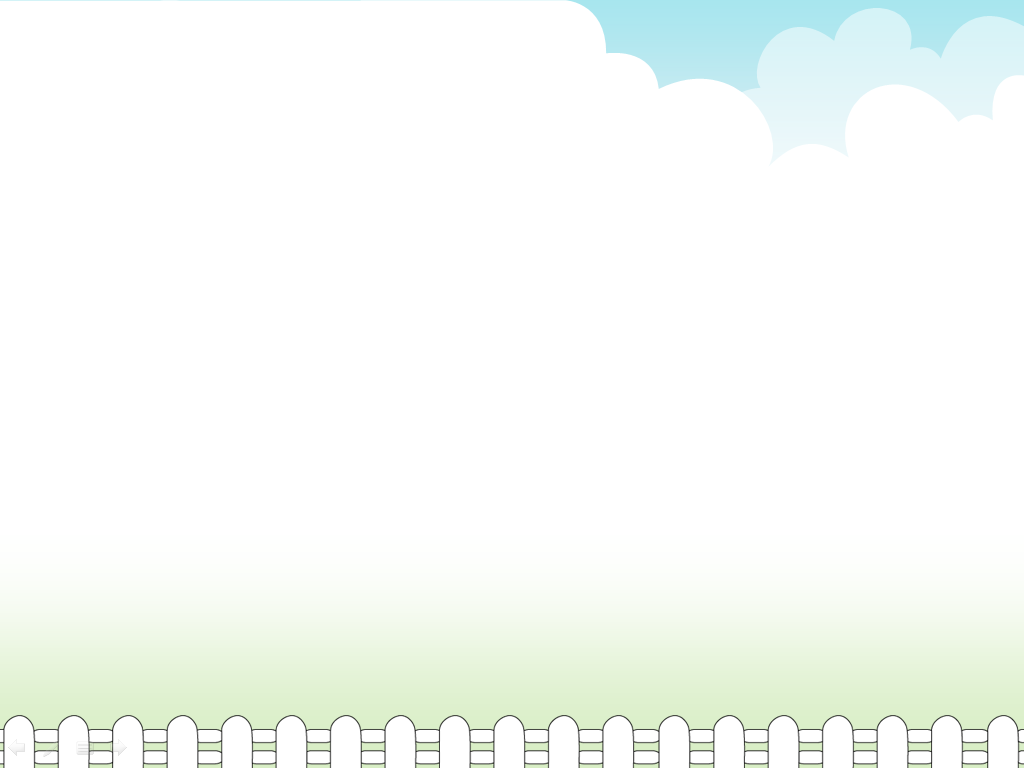 Bài 1
Tìm các từ ngữ chỉ sự vật trong khổ thơ sau:

		Tay em đánh răng 
		Răng trắng hoa nhài.
		Tay em chải tóc
		Tóc ngời ánh mai.
			              Huy Cận
Các từ chỉ sự vật:
Tay, em, răng, hoa nhài, tóc, ánh mai
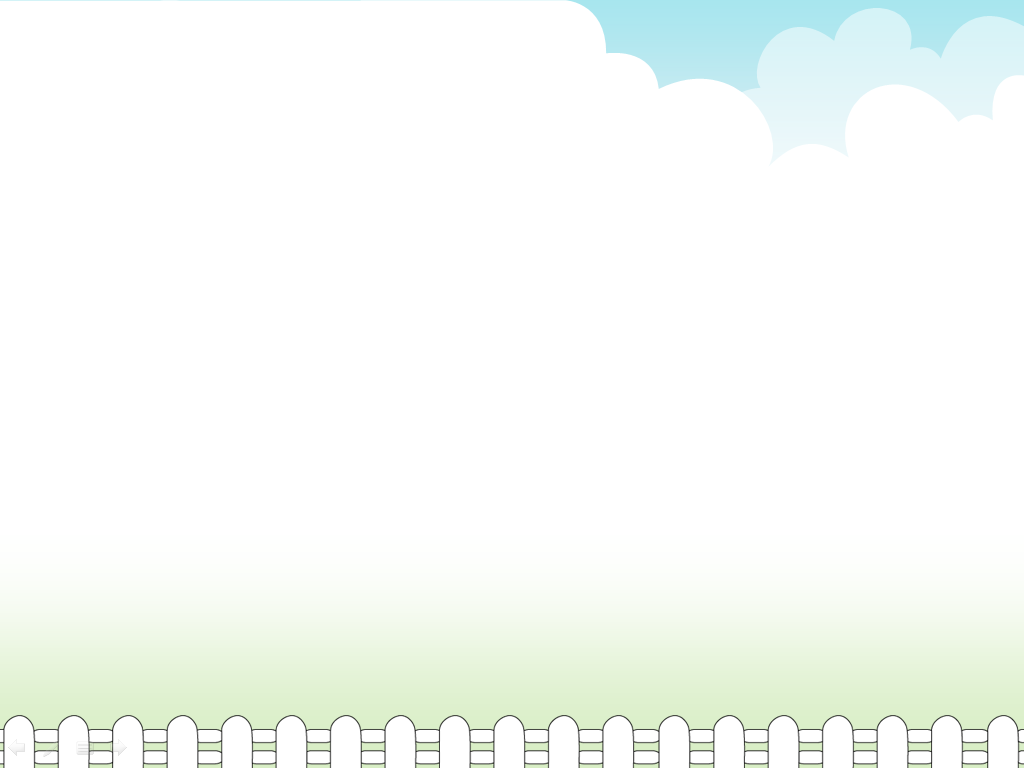 Bài 2
Tìm những sự vật được so sánh với nhau trong các câu thơ, câu văn:
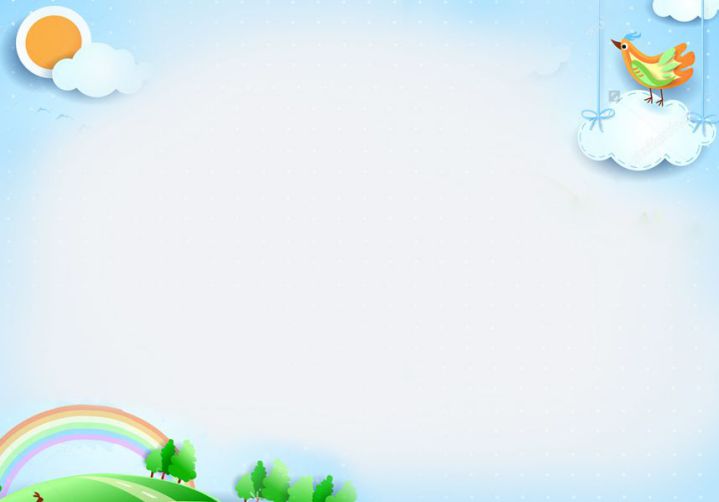 Hai bàn tay em
    Như hoa đầu cành
                        Huy Cận
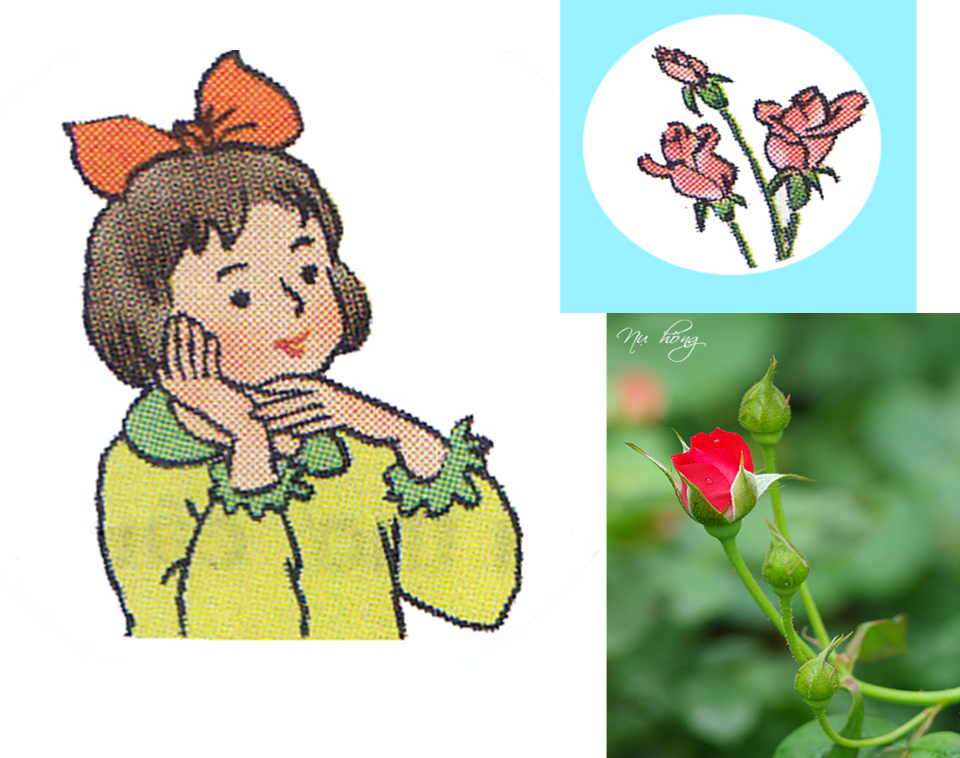 Theo em, vì sao hai bàn tay em bé lại được so sánh với hoa đầu cành?
Vì hai bàn tay của bé nhỏ, xinh đẹp như một bông hoa
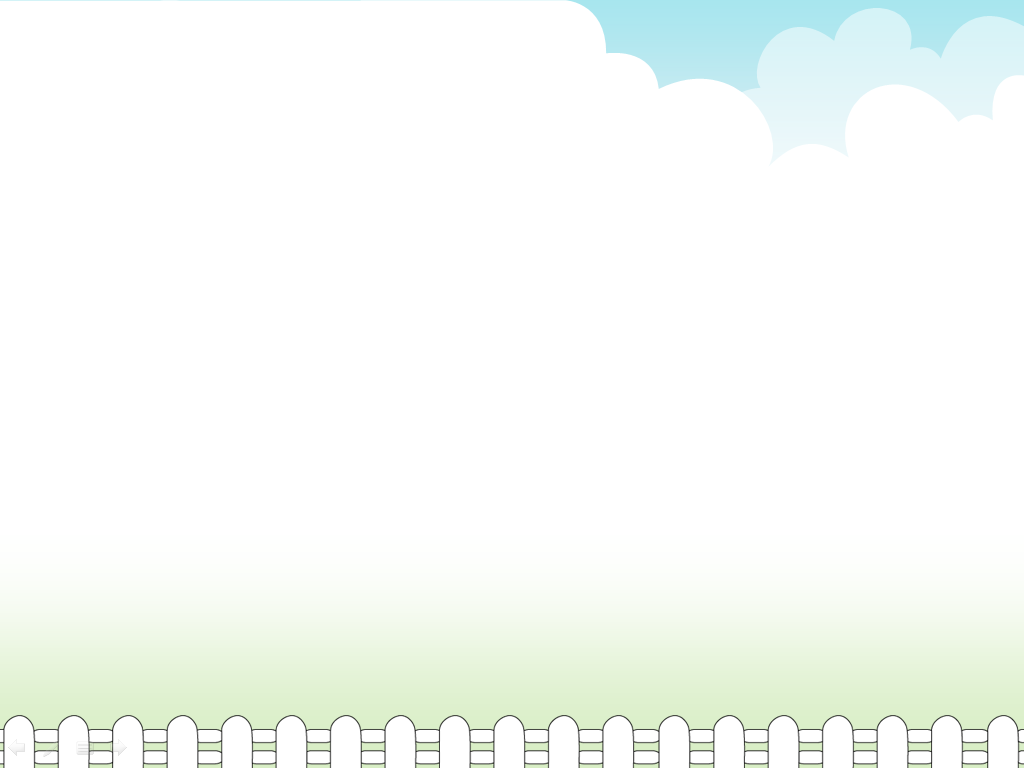 từ so sánh
a. Hai bàn tay em  như  hoa đầu cành
BÀI LÀM
Sự vật A
Sự vật B
a, Hai bàn tay em được so sánh với hoa đầu cành
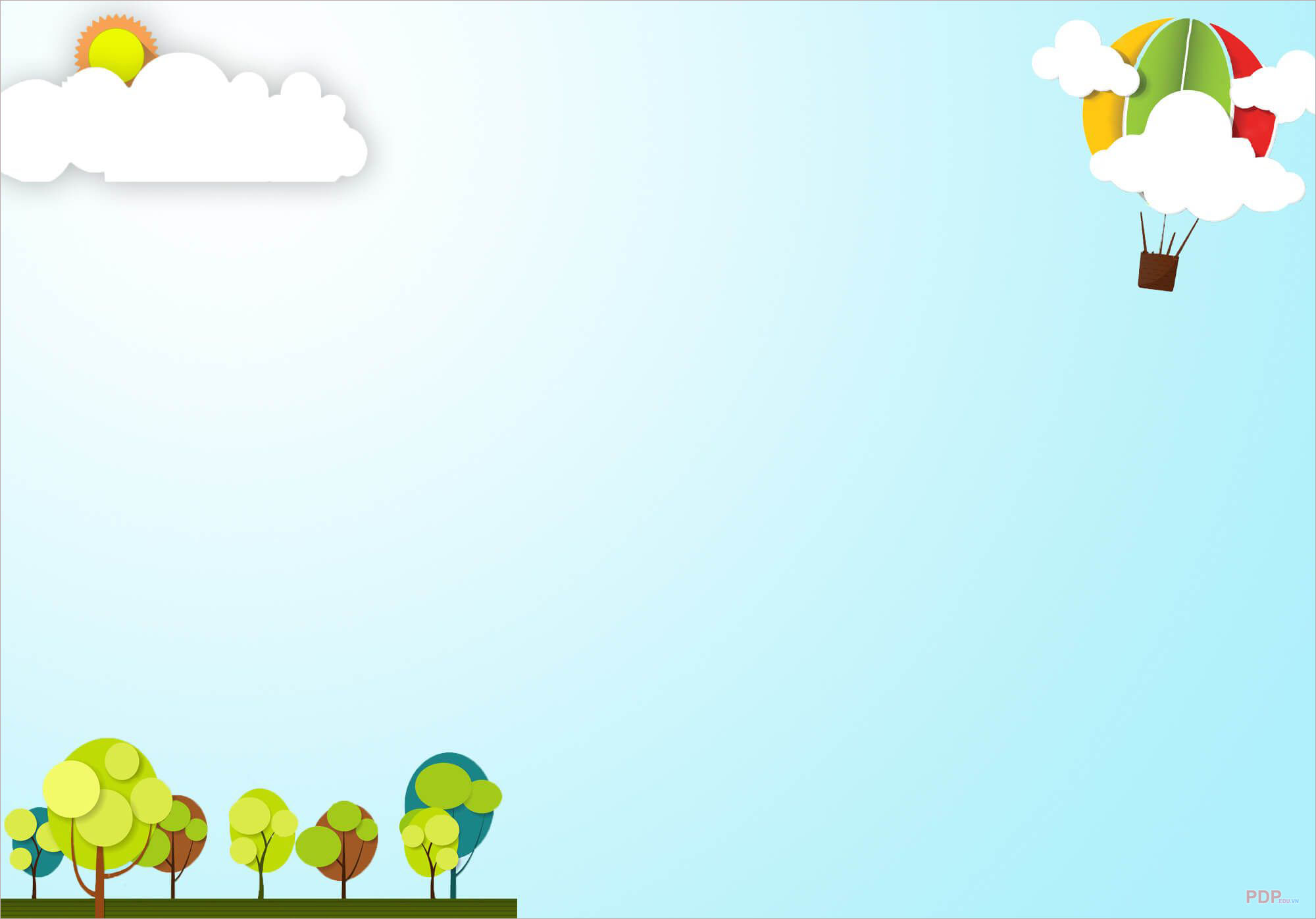 b. Mặt biển sáng trong như
 tấm thảm khổng lồ bằng ngọc thạch.
                                       Vũ Tú Nam
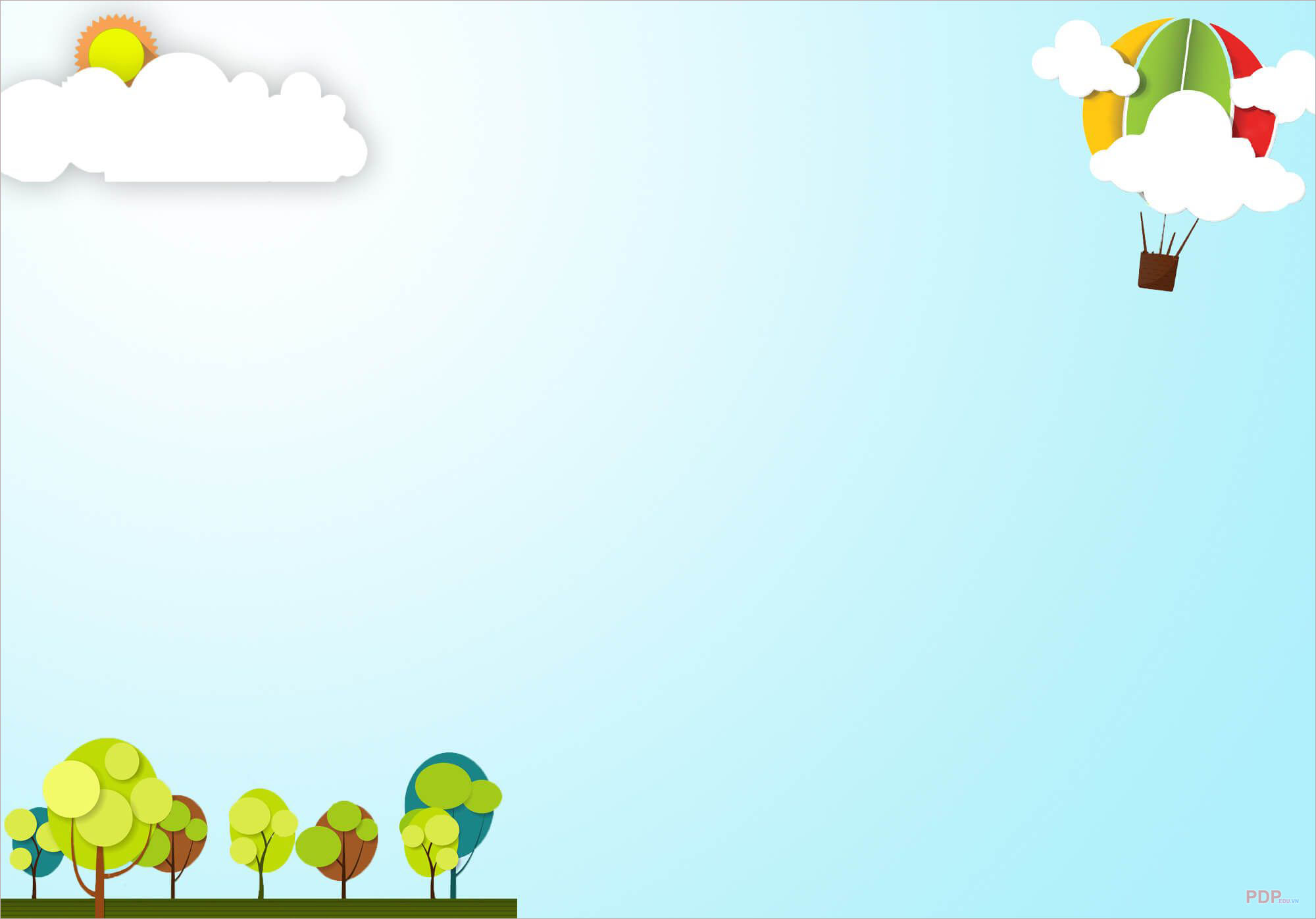 b. Mặt biển sáng trong như
 tấm thảm khổng lồ bằng ngọc thạch.
                                       Vũ Tú Nam
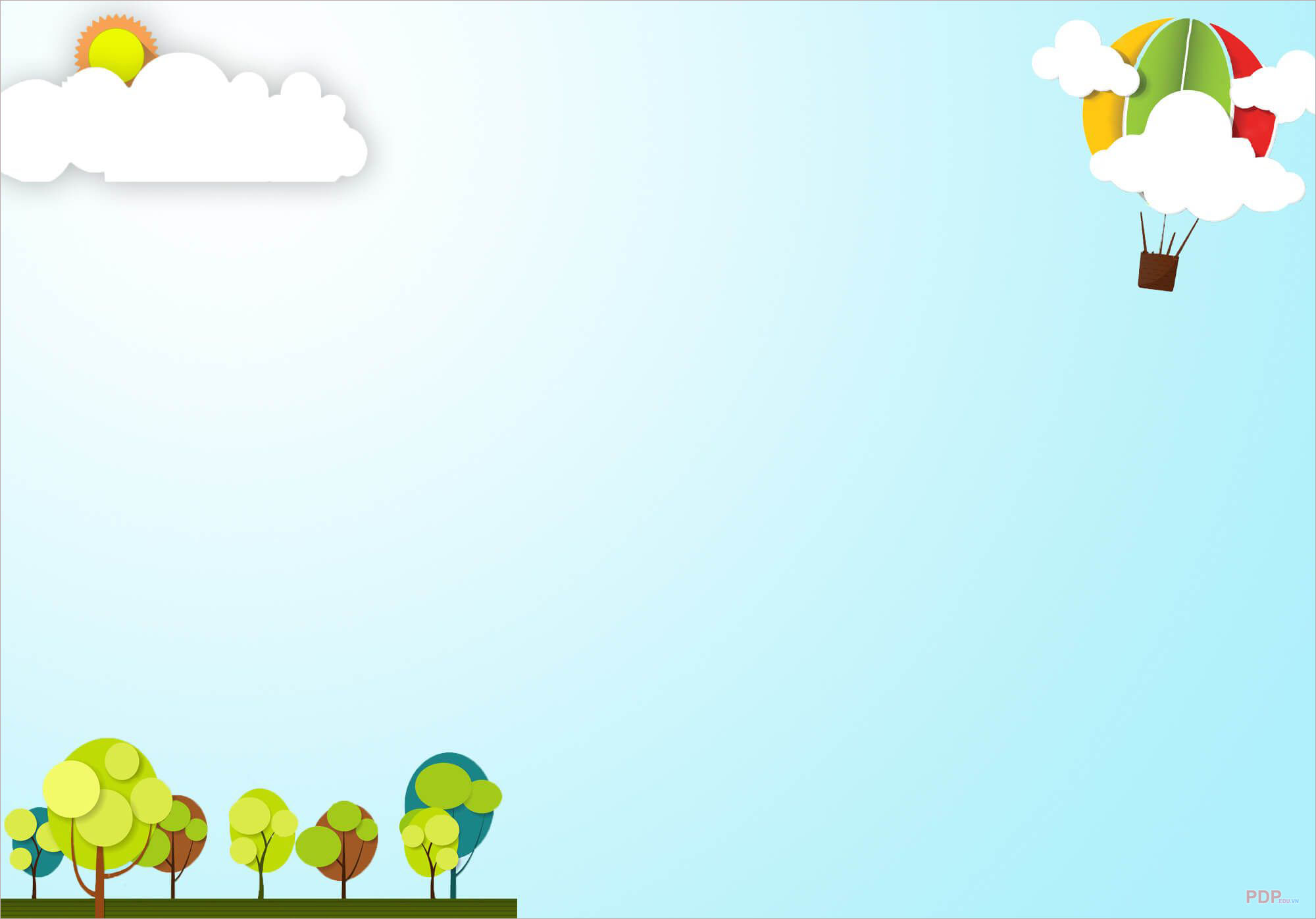 b. Mặt biển sáng trong như
 tấm thảm khổng lồ bằng ngọc thạch.
                                       Vũ Tú Nam
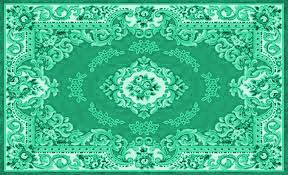 Vì sao có thể nói : mặt biển như tấm thảm khổng lồ? Mặt biển và tấm thảm có gì giống nhau?
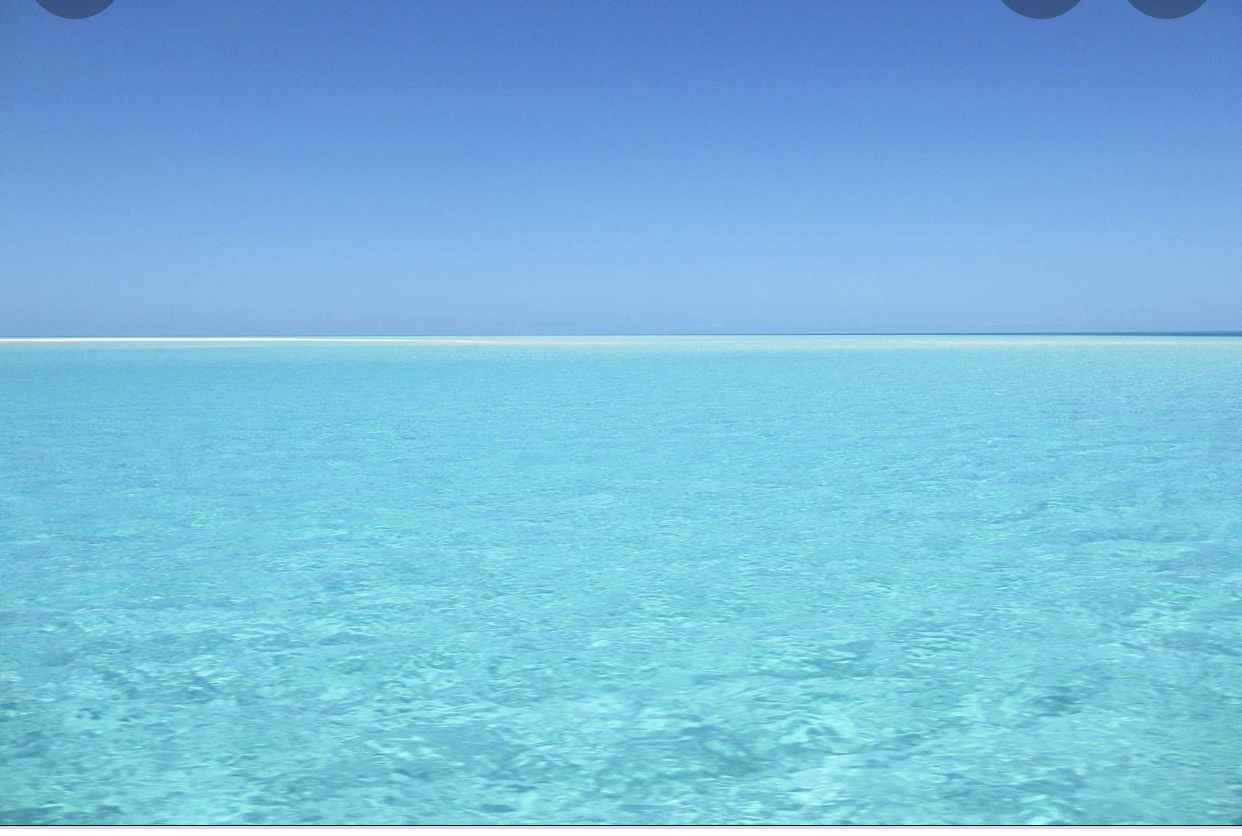 Vì mặt biển và tấm thảm khổng lồ đều rộng và phẳng.
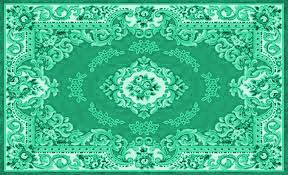 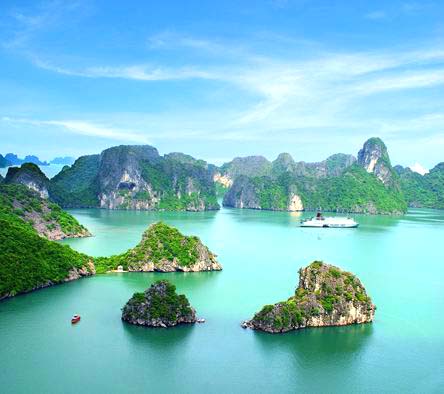 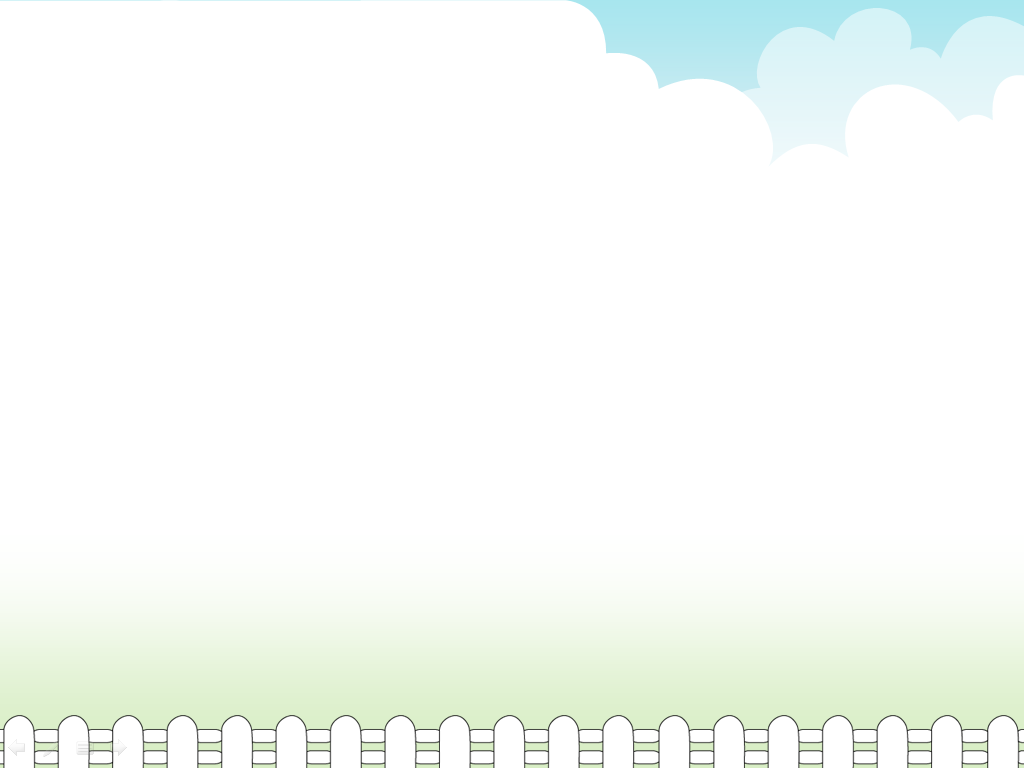 từ so sánh
b. Mặt biển như tấm thảm khổng lồ
Sự vật A
Sự vật B
b, Mặt biển  được so sánh với tấm thảm khổng lồ.
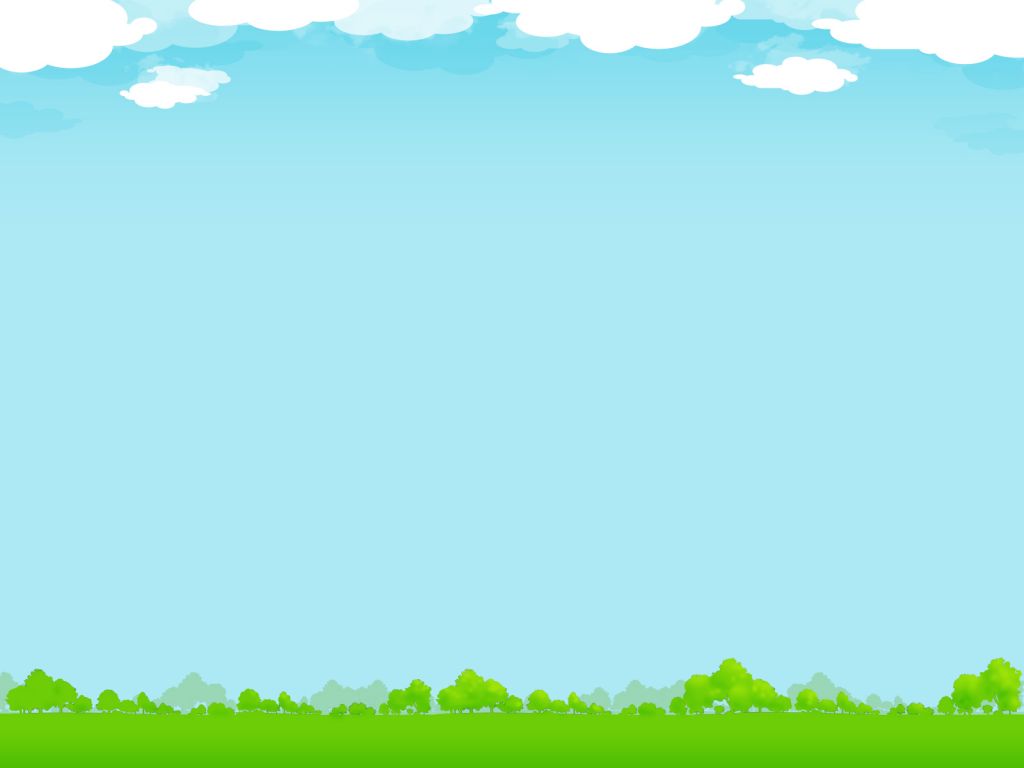 c.  Cánh diều như dấu á
      Ai vừa tung lên trời
                     Lương Vĩnh Phúc
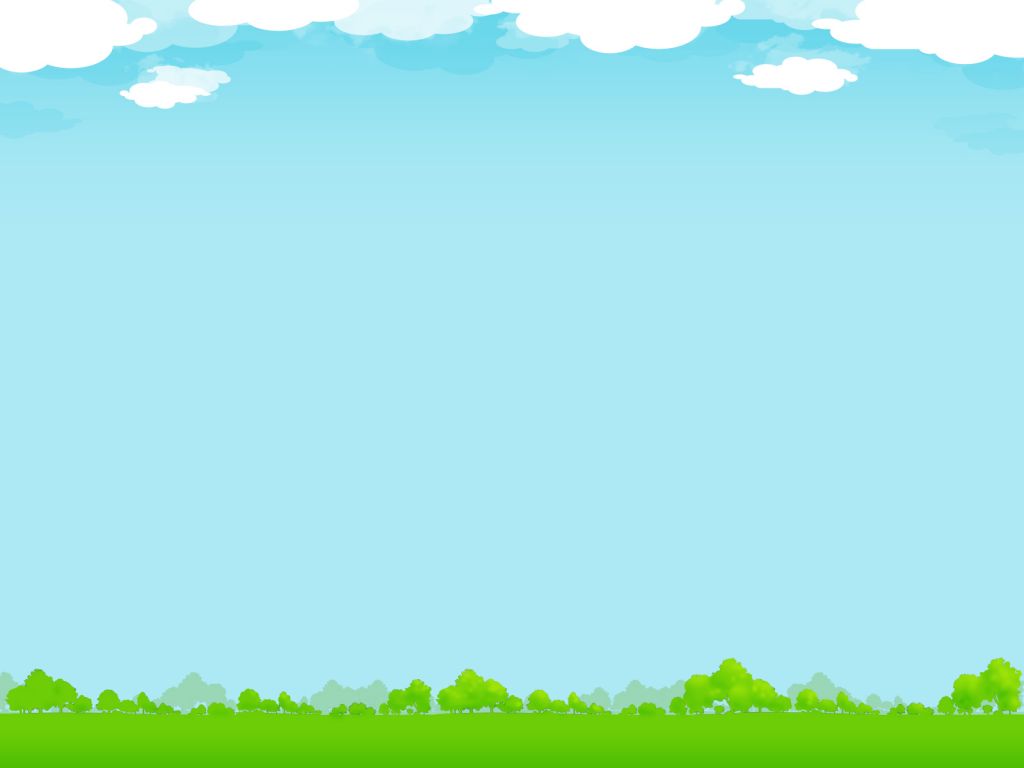 c.  Cánh diều như dấu á
      Ai vừa tung lên trời
                     Lương Vĩnh Phúc
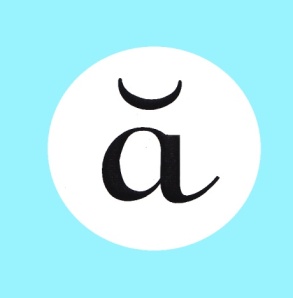 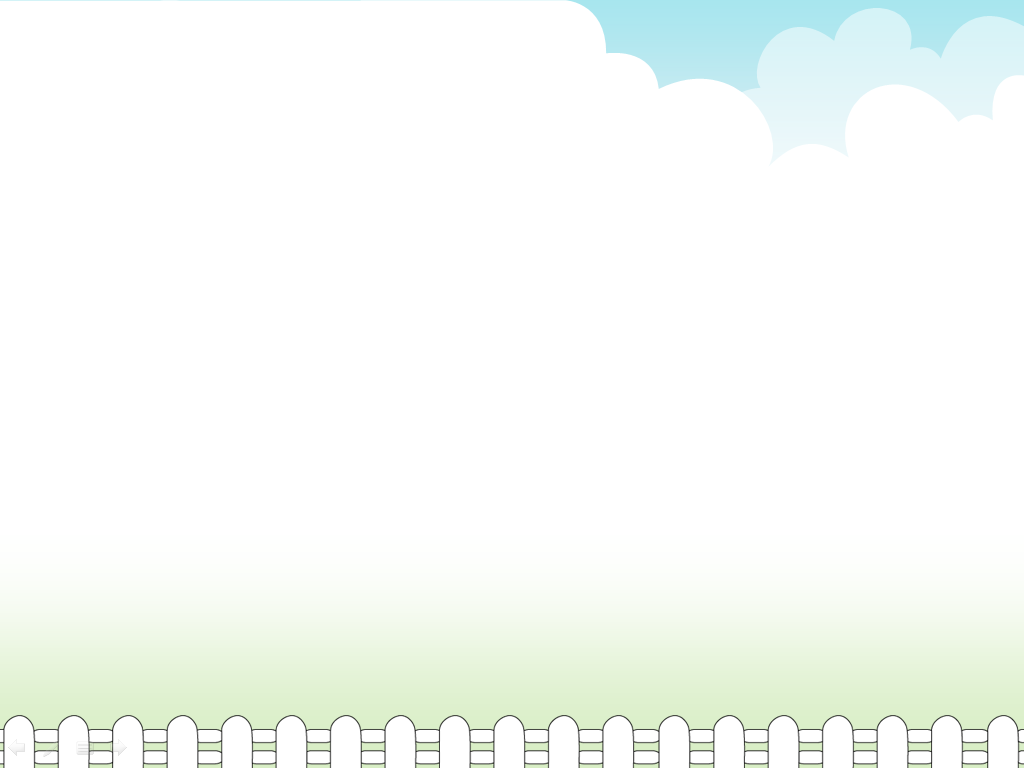 tấm thảm khổng lồ.
Mặt biển
……….
…….....
…………………...
……………………
..……….....
……………..…..
Cánh diều
dấu “á”.
Cái dấu hỏi
vành tai nhỏ
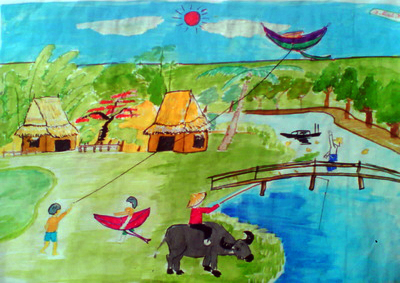 Bµi 2
a, Hai bàn tay em được so sánh với hoa đầu cành.
b,                 được so sánh với
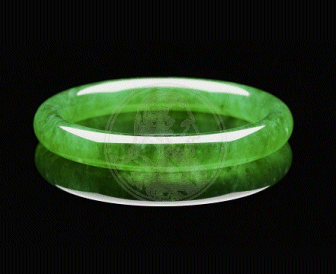 c,                   được so sánh với
d,                       được so sánh với
c.  Cánh diều như dấu á
      Ai vừa tung lên trời
                     Lương Vĩnh Phúc
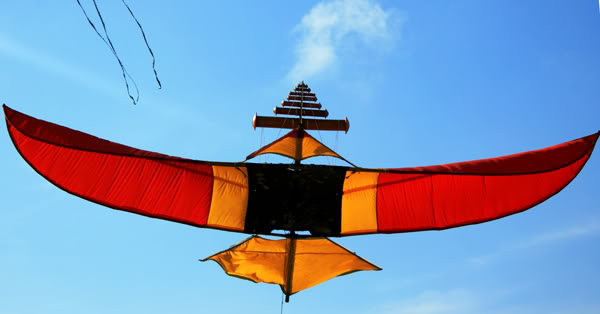 Vì sao cánh diều được so sánh với dấu ă?
ă
Vì cánh diều hình cong cong, võng xuống giống hệt một dấu á.
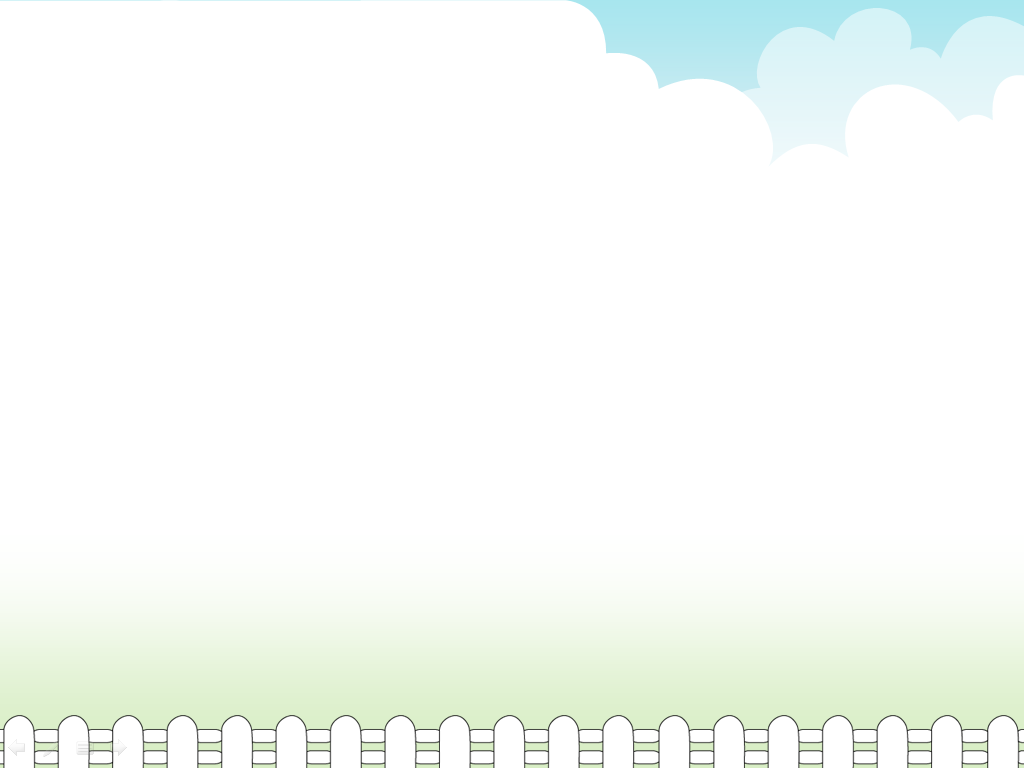 từ so sánh
c. Cánh diều như dấu “á”
Sự vật A
Sự vật B
c) Cánh diều được so sánh với dấu “á”
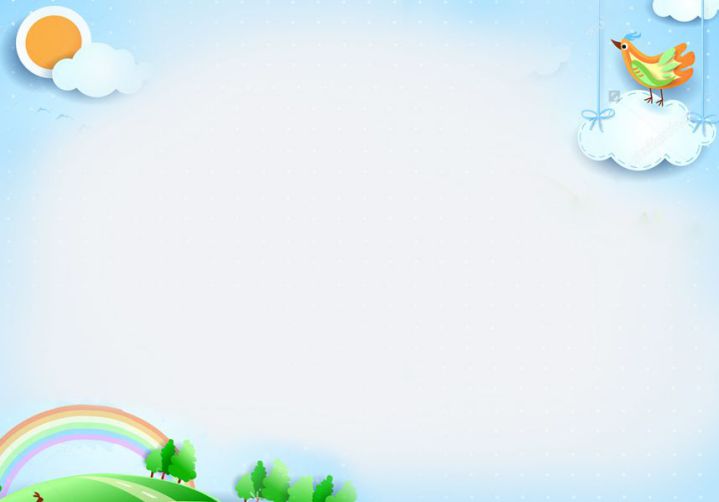 d.  Ơ cái dấu hỏi
       Trông ngộ ngộ ghê
       Như vành tai nhỏ
       Hỏi rồi lắng nghe.
                  Phạm Như Hà
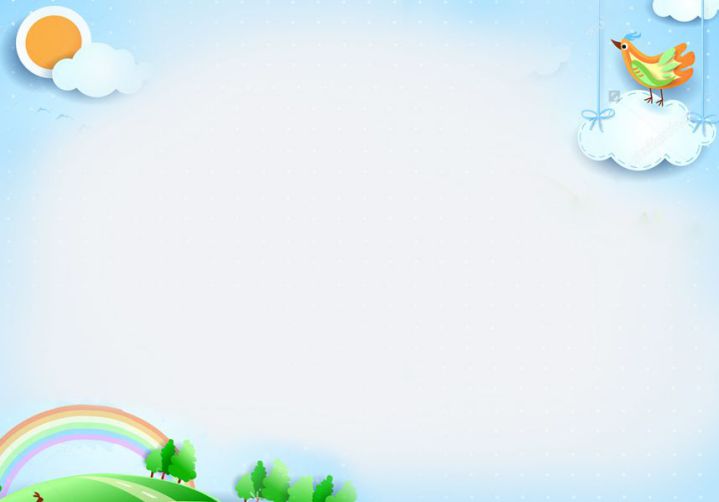 d.  Ơ cái dấu hỏi
       Trông ngộ ngộ ghê
       Như vành tai nhỏ
       Hỏi rồi lắng nghe.
                  Phạm Như Hà
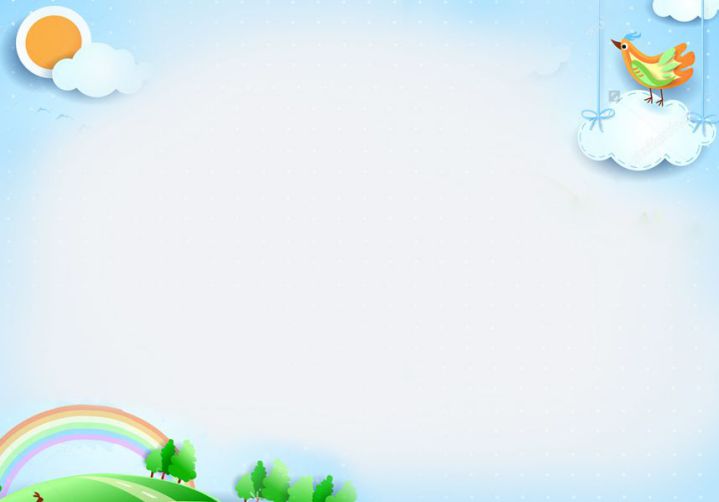 d.  Ơ cái dấu hỏi
       Trông ngộ ngộ ghê
       Như vành tai nhỏ
       Hỏi rồi lắng nghe.
                  Phạm Như Hà
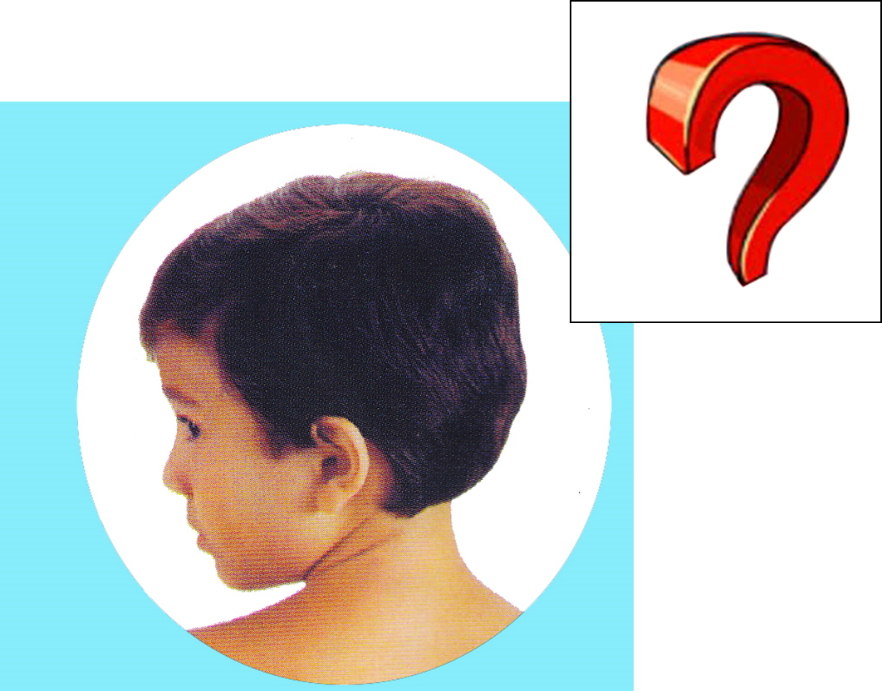 Vì sao dấu hỏi được so sánh với vành tai nhỏ?
Vì dấu hỏi cong cong, nở rộng ở phía trên rồi nhỏ dần chẳng khác gì một vành tai.
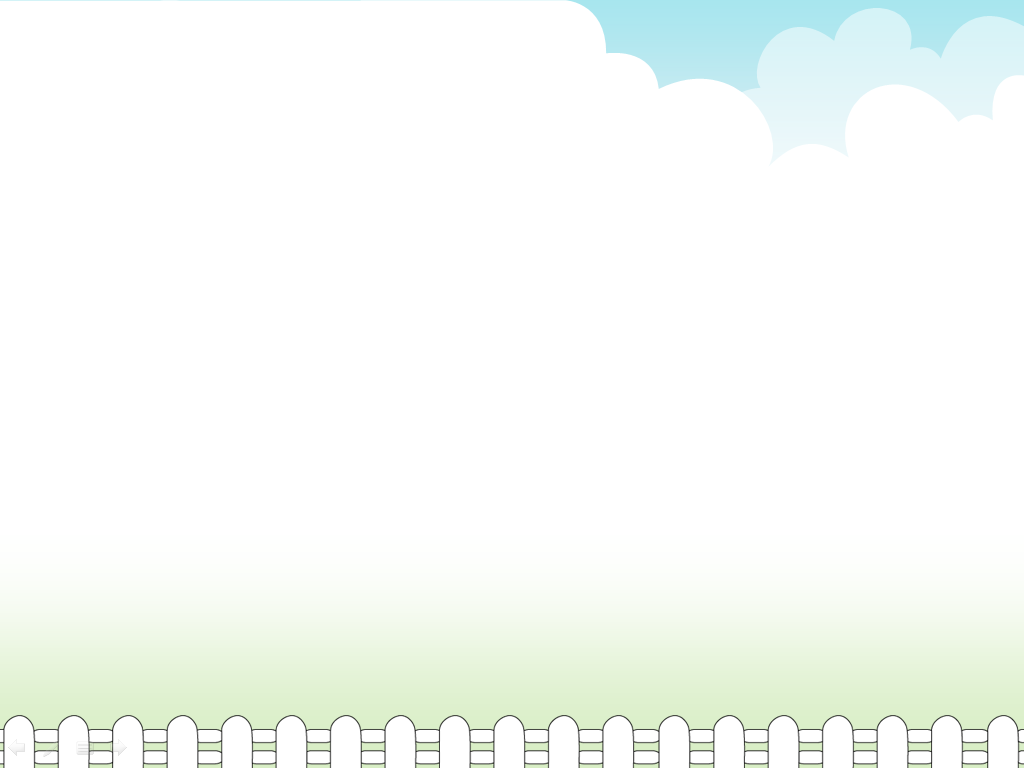 từ so sánh
c. Dấu hỏi như vành tai nhỏ
Sự vật A
Sự vật B
d) Dấu hỏi được so sánh với vành tai nhỏ.
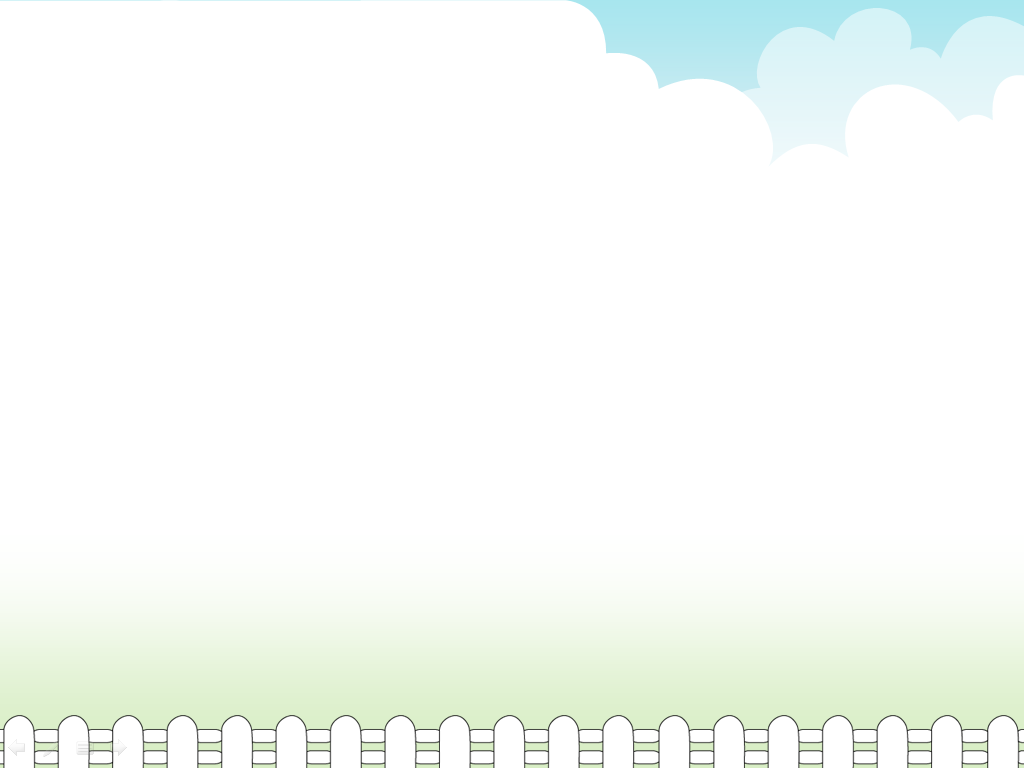 a. Hai bàn tay em 
       Như hoa đầu cành
			Huy Cận
b. Mặt biển sáng trong như tấm thảm khổng lồ bằng ngọc thạch
							Vũ Tú Nam
c. Cánh diều như dấu “á” 
       Ai vừa tung lên trời
			    Lương Vĩnh Phúc
d. Ơ cái dấu hỏi 
       Trông ngộ ngộ ghê
        Như vành tai nhỏ
        Hỏi rồi lắng nghe. 
			Phạm Như Hà
Bài 2:
a, Hai bàn tay em được so sánh với hoa đầu cành
b) Mặt biển được so sánh với tấm thảm khổng lồ.
c) Cánh diều được so sánh với dấu “á”
d) Dấu hỏi được so sánh với vành tai nhỏ.
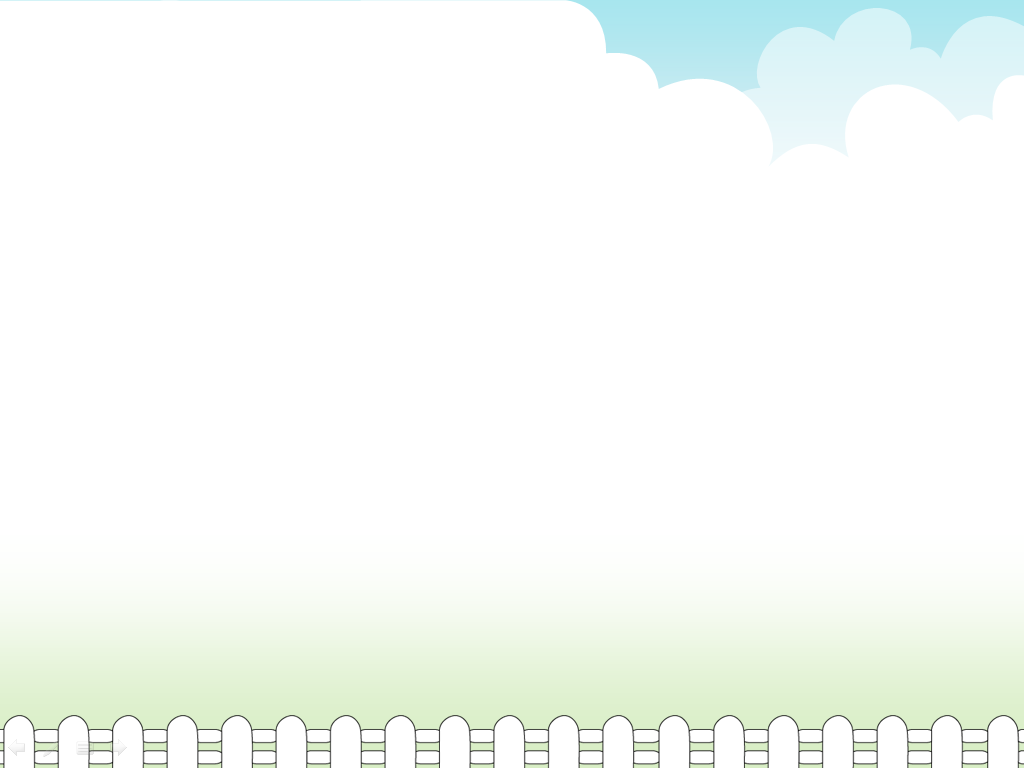 Bài 3
Trong những hình ảnh so sánh ở bài tập 2, em thích hình ảnh nào? Vì sao?